ROUTINE HEALTH INFORMATION SYSTEMS
A Curriculum on Basic Concepts and Practice
MODULE 7:
RHIS Governance and Management of Resources
SESSION 1:
RHIS Governance
The complete RHIS curriculum is available here: https://www.measureevaluation.org/our-work/ routine-health-information-systems/rhis-curriculum
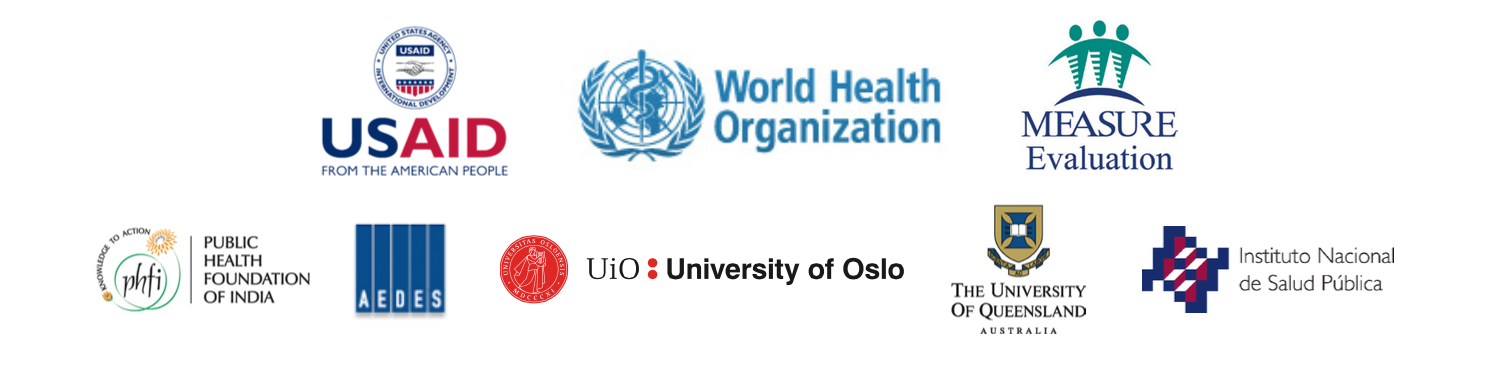 1
Session 1: Learning Objectives and Topics Covered
Learning Objectives:
Understand the overall concept of governance and governance functions
Relate governance concepts to HIS and RHIS governance

Topics:
Definition and examples of governance
Governance functions
Tools of governance
Governance indicators
2
Overview of Health Services System and Links with Country’s Governance System
Health services system structure and the close link with the RHIS
Centralized versus decentralized health system
3
[Speaker Notes: See the handouts “Health System Definitions” and “Aspects of Decentralization in the Health System.”]
Close Link between Health Services System and RHIS
District Health Management Team
Community Level
HEALTH CARE LEVEL
CATCHMENT AREA POPULATION
Patient/Client contact
First level care unit
PRIMARY
DISTRICT LEVEL
Referred patients
District Hospital
SECONDARY
Regional Health Mgmt Team
NON-ROUTINE DATA COLLECTION METHODS
Referred patients
REGIONAL LEVEL
Regional Hospital
TERTIARY
Ministry of Health
Universities 
Other Health Institutions
National Hospital

University Hospital
NATIONAL LEVEL
Referred patients
OTHER SECTORS:
-Environment
-Civil Administr.
-Transport
-Education
INDIVIDUAL
 CARE MANANAGEMENT
SYSTEM MANAGEMENT
HEALTH UNIT MANAGEMENT
Routine Health Information System
HEALTH CARE SERVICES
►►HEALTH SERVICES SYSTEM
HEALTH SYSTEM
4
[Speaker Notes: This slide could also be called a “health system map.”


The left side is the “health services system,” or the part of health services delivered by health facilities and communities. It shows the three healthcare levels (primary, secondary, and tertiary care) as rows, and the three management levels (beneficiary, health unit, and system management) as columns.

The right side is about health or health-related services delivered by other sectors, such as environment, water and sanitation, civil administration, and agriculture. 

Coordination within the health sector, as well as between the health sector and other sectors, should start at the community level and each of the three administrative levels (district, regional, and national). 

In the yellow-highlighted area are the nonroutine data sources such as population based surveys and the census. The green highlighted area is the routine health information system (RHIS), which matches perfectly the health services system.]
Centralized Versus Decentralized Health System
DEGREE OF DECENTRALIZATION

Deconcentration

Delegation

Devolution

Privatization
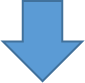 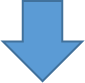 5
[Speaker Notes: See the handout “Aspects of Decentralization in the Health System.”

In many countries, decentralization is a national (health) strategy to bring ownership of and accountability for various (health) functions closer to the communities.

Unfortunately, decentralization is often in early stages of implementation (most frequently as “deconcentration”), with a lot of uncertainty and poor definition of roles and responsibilities for each administrative level. This in turn influences the decision-making process and is one of the barriers for better use of information.]
Definition of Governance in Health and HIS/RHIS
Recognition of the importance of governance in public sectors is a recent phenomenon.
Many definitions of governance in health have emerged. 
We will discuss examples of governance that influence and support the HIS and RHIS.
Many governance functions pertain to the national HIS as well as the RHIS.
Therefore, here we’ll use the term HIS/RHIS.
Governance tools list Give examples of HIS/RHIS governance tools in your country
6
[Speaker Notes: See the handouts “Definitions of Governance in Health” and “Common Tools Used to Enable Subfunctions of Governance in Health.”

The facilitator needs to give a brief background drawn from the definitions of governance (Handout 7.1.3) about the divergence among the various definitions, and the overlap that has occurred across management, leadership, organizational development, and various forms of governance.

The facilitator goes through Handout 7.1.4 , which lists a number of forms and tools of governance in health that influence and support the operations and use of HIS and RHIS to the benefit of the health system and services.]
HIS/RHIS Governance Key Concepts and Functions
HIS/RHIS Policy and Strategic Planning
HIS/RHIS Regulatory and Legal Framework and Legislation
Promoting HIS/RHIS Accountability and Transparency
Fostering Partnerships and Coordination
Organizational Structure of HIS/RHIS
7
[Speaker Notes: In the remaining part of this session, each of the following five concepts and functions will be detailed.]
HIS/RHIS Policy and Strategic Planning
An HIS/RHIS policy is a document that refers to decisions, plans, and actions undertaken to achieve specific HIS/RHIS development objectives, strategies, and results.

HIS strategic plans are mostly for 5 to 10 years and can take 3 to 6 months to develop. They include operational costed plans for 1 or 2 years.

HIS/RHIS policy and strategic planning are often combined in one document
8
[Speaker Notes: See the handout “Aspects of HIS/RHIS Strategic Planning and Policy.”]
HIS Strategic Planning and Design Processin Twelve Steps
Commence Implementation
Commence monitoring and evaluation
Reprogramming as necessary
Phase 1
Phase 2 – Priority-setting and Planning
Phase 3
Planning Module I
Preparing for Strategic Planning
Planning Module II
Conducting HIS Strategic Planning
Planning Module III
Detailed HIS Planning and Costing
Leadership, 
Coordination, and
Assessment
Implementation
Steering Committee, Core Team, HIS Stakeholder WG
Organize the HIS Planning Groups
4. Priority HIS Components  and Problems
9.  Detailed Strategy and Operational Plan
1.  Review HIS Assessment Results
HIS
Assessment
5.  The HIS Vision
6.  Ongoing & Planned HIS Strengthening
Efforts
10.  Strategy 
Costing
2.  Review Health System Development Priorities and  define HIS Problems
11.  HIS M&E Plan
7.  HIS Objectives and Interventions
Inventory On-going HIS strengthening Efforts
12.  HIS Strategic Plan Document
8.  Intervention Implementation Phasing
9
Green steps are carried out by the SWG, blue steps by the CT or small working groups
[Speaker Notes: In 2008, the Health Metrics Network developed guidelines for HIS strategic planning. The document is quite complex and organizes the process of consensual HIS strategic planning in 12 steps (see slide).

Coordination of the process is managed by three groups:
HIS Steering Committee: senior decision makers of a health ministry and the donor community
HIS core team: mid-level technical staff, who manage the day-to-day activities, prepare the documents, and call together the stakeholders
Stakeholder working group: representatives of all groups that are involved in producing and using data, as well as donors 

MEASURE Evaluation is currently undertaking a revision of the HIS strategic guidelines to make them more user-friendly, simpler, and shorter.

For further information on HIS strategic planning, see the handout “Aspects of HIS/RHIS Strategic Planning and Policy.”]
Exercise: HIS Policy and Strategic Planning
See the handout “HIS Strategic Planning in Afghanistan.”

Read the case study (15 minutes).
 
Discuss in small groups and list some lessons learned based on the observations of the technical advisor (p.10 of the handout) and based on your own country experience (20 minutes).

Plenary discussion (10 minutes)
10
[Speaker Notes: See the handout “HIS Strategic Planning in Afghanistan.”]
HIS/RHIS Legal and Regulatory Framework and Legislation
Examples of HIS/RHIS related regulations and legislation
Functions and categories of HIS/RHIS regulations
Implications, benefits, and risks of HIS/RHIS legislation and regulations
Exercise on HIS/RHIS regulation and legislation
11
[Speaker Notes: See the handout “Examples of Common HIS-Related Regulations and Legislation.”]
Promoting HIS/RHIS Accountability and Transparency
Examples of HIS/RHIS performance and development as possible subjects for accountability
Types of accountability and levels of implementation 
Methods to increase accountability of health system units, departments, managers, and staff for proper RHIS operations, management, and use.
Requirements for enforcing HIS/RHIS transparency and accountability
Benefits of HIS/RHIS transparency and accountability
12
[Speaker Notes: See the handout “Examples of RHIS Accountability and Transparency.”]
Exercise on HIS/RHIS Accountability
Working in small groups, please discuss the concept of HIS/RHIS accountability and its relationship to development and performance. 
First, review, discuss, and possibly expand the list of examples of HIS/RHIS performance and development presented in Section 1 of the handout “Examples of RHIS Accountability and Transparency.” Then review, discuss, and possibly expand the lists shown in Sections 2 (A, B, and C), and 3 of the same handout:  
Types of accountability 
Relevant system levels, where accountability is felt to exist 
Examples of methods/indicators for monitoring/assessing fulfillment of accountability
Examples of the use of transparency to foster and benefit from adequate HIS/RHIS performance and accountability
13
[Speaker Notes: See the handout “Examples of RHIS Accountability and Transparency.”]
Exercise on HIS/RHIS Accountability (Continued)
Next, please work with your subgroup to select 2–4 examples of HIS/RHIS performance and development for which the form in the handout “Exercise on Accountability and Transparency” could be completed.
14
[Speaker Notes: See the handout “Exercise on Accountability and Transparency.”]
Fostering HIS/RHIS Partnership and Coordination
Coordination and maintenance of collaborative partnerships are critical factors for the development of health-information systems, and for the effective operation and sustainability of important routine health information system/health information system (HIS/RHIS) functions. 
Examples of approaches to HIS/RHIS coordination and collaboration
Leadership is another critical factor: no functional sustainable HIS/RHIS without a CHAMPION
15
[Speaker Notes: See the handout “Two Examples of HIS Coordination and Partnership.”]
Exercise on Partnership and Coordination
Participants work in small groups for 30 minutes.
Identify HIS/RHIS performance subjects that need partnership and collaboration in Section 1 of  the handout “Examples of Accountability and Transparency,” based on your experience.
Present examples in plenary discussion.
16
[Speaker Notes: See the handout “Examples of RHIS Accountability and Transparency.”]
HIS/RHIS Organization Principles and Structural Considerations
How are common national HIS subsystems and functions  structurally organized and linked? 
What are common HIS organizational principles and  practices  to consider, and what are pitfalls to avoid?
17
[Speaker Notes: For the first question, see the handout “National HIS Functions as Suggested by HIS Core Indicators.”

For the second question, see the handout “Selected HIS Organizational Practices, Principles, and Pitfall.”]
ROUTINE HEALTH INFORMATION SYSTEMS
A Curriculum on Basic Concepts and Practice
This presentation was produced with the support of the United States Agency for International Development (USAID) under the terms of MEASURE Evaluation cooperative agreement AID-OAA-L-14-00004. MEASURE Evaluation is implemented by the Carolina Population Center, University of North Carolina at Chapel Hill in partnership with ICF International; John Snow, Inc.; Management Sciences for Health; Palladium; and Tulane University. The views expressed in this presentation do not necessarily reflect the views of USAID or the United States government.
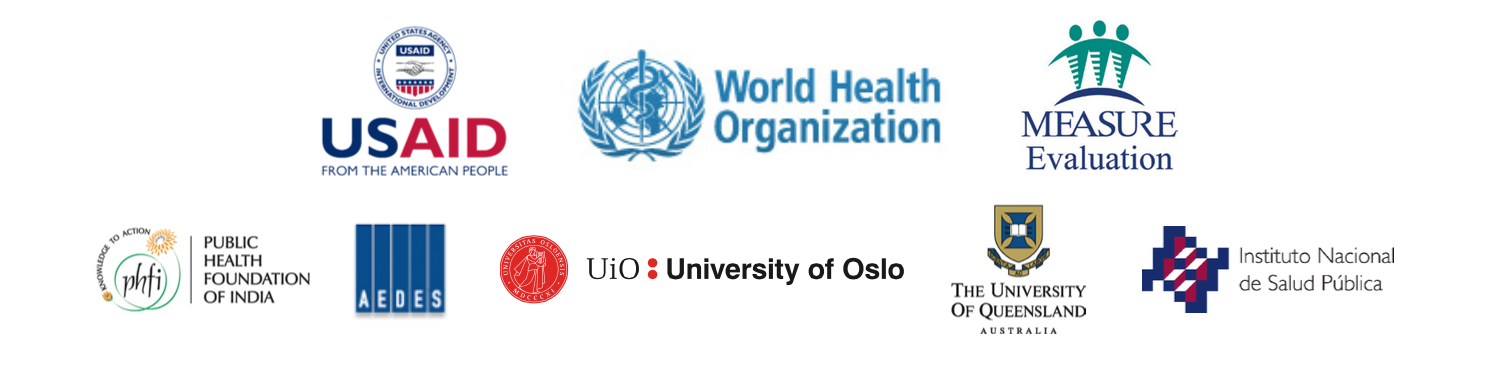 18